VNS Health 
Medicare Provider Orientation
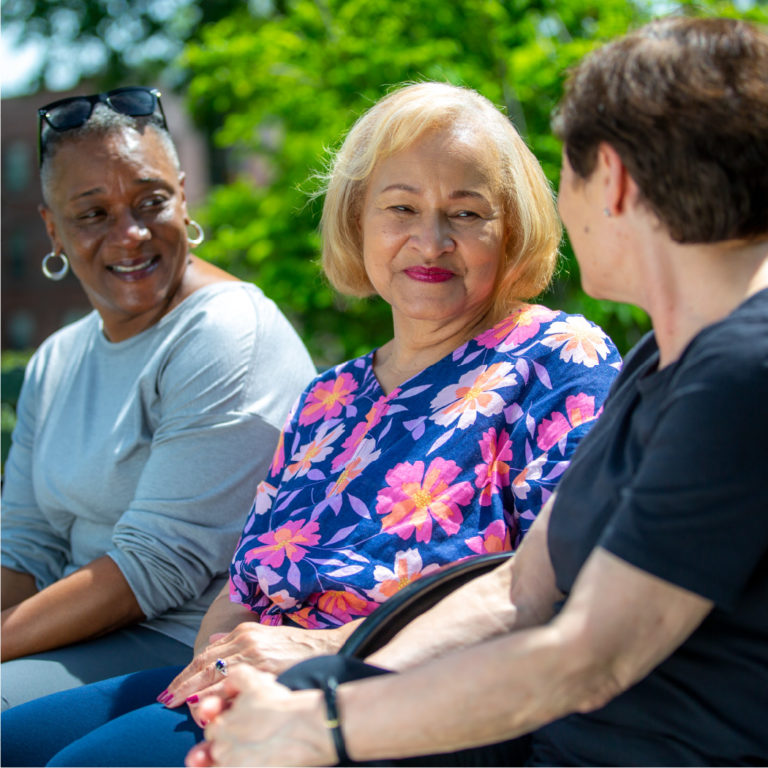 Updated May 2024
© Copyright 2024 VNS Health. All rights reserved.
Table of Contents
About VNS Health and The Benefits of Partnership
2024 VNS Health Health Plans
Provider Resources
Delegated Vendors
Provider Responsibilities
Billing and Claims Processing
Utilization Management
Grievances and Appeals
Compliance Program
Quality Improvement Program
© Copyright 2024 VNS Health. All rights reserved.
2
About VNS Health and The Benefits of Partnership
© Copyright 2024 VNS Health. All rights reserved.
Just Some of the Reasons Why We Stand Out
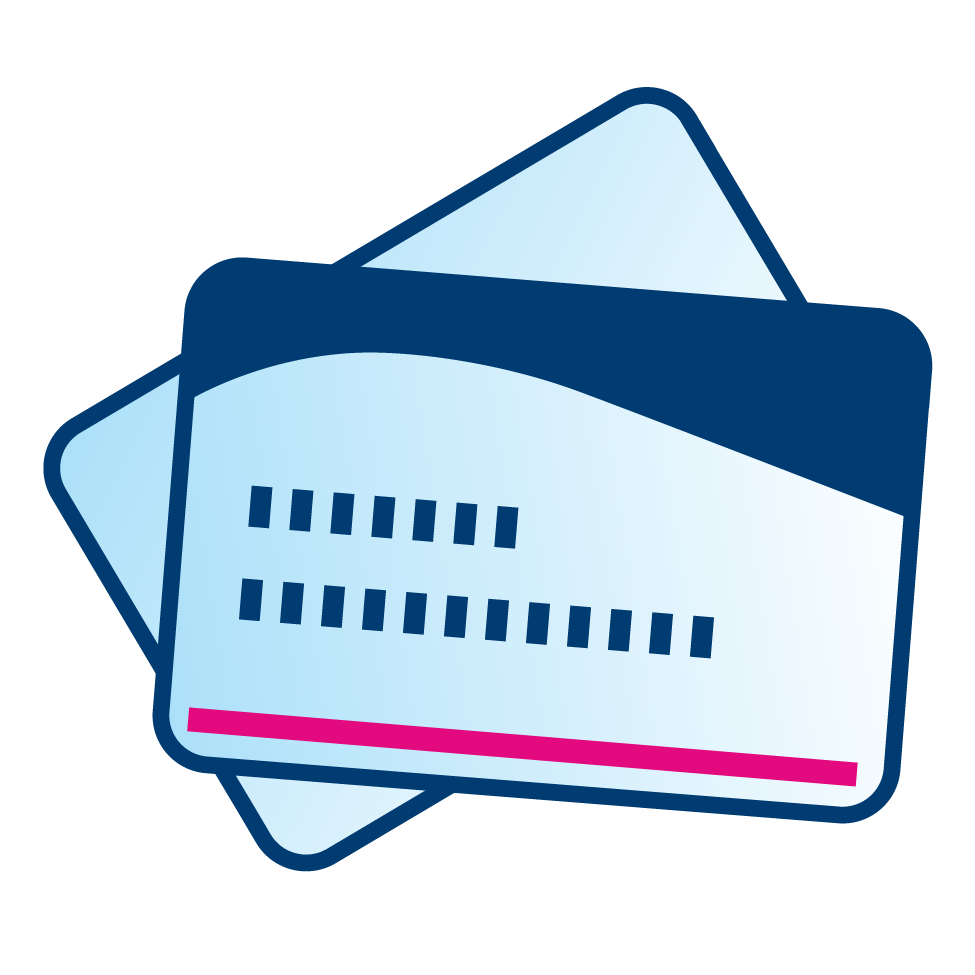 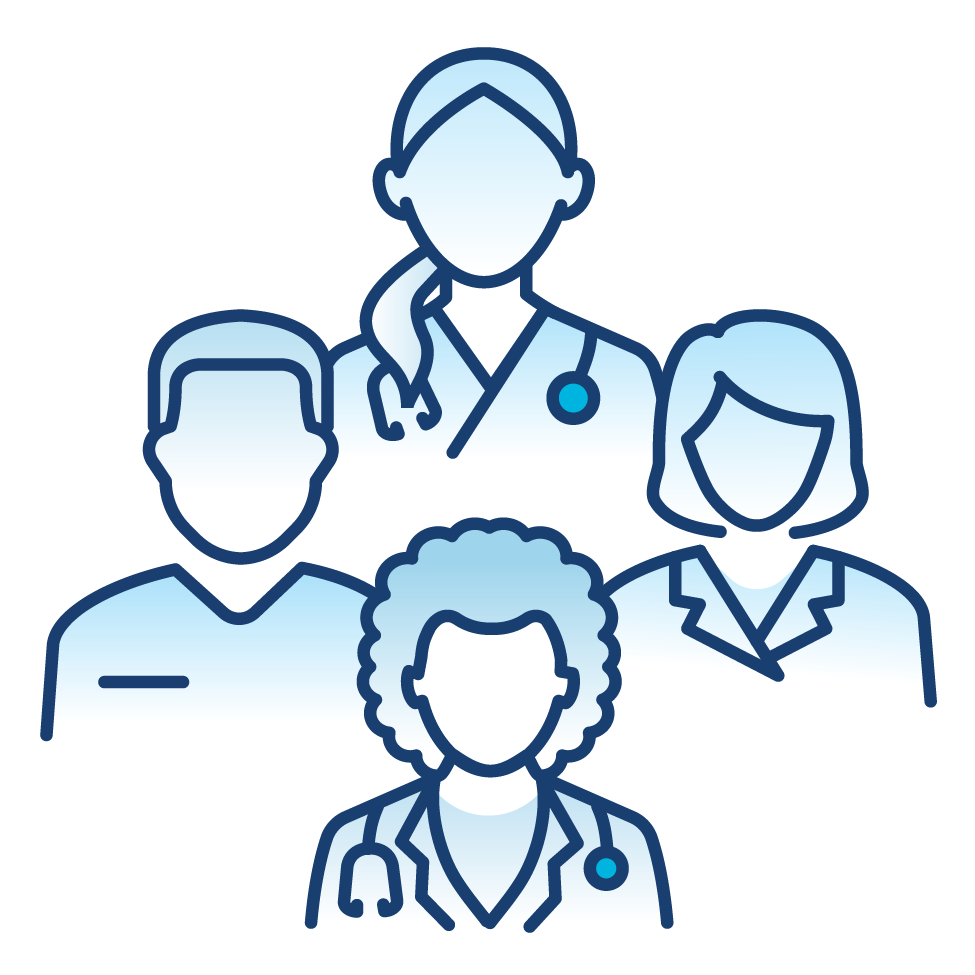 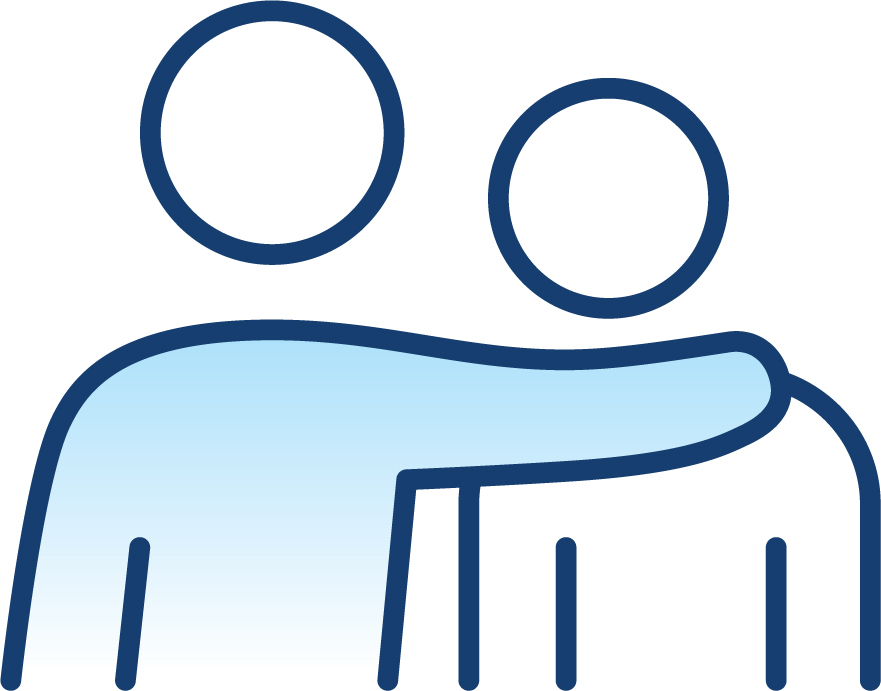 Quality CareChoice of outstanding doctors and hospitals
Medicare and Medicaid
Helping your benefits work for you
On Your SideChampions for you and your loved ones
© Copyright 2024 VNS Health. All rights reserved.
4
Empathy
We seek to understand others’ feelings and experiences in order to actively help.
Core Values
Our Core Values are at the center of everything we do at VNS Health. They unify all team members around a set of shared principles and behaviors.
Integrity
We do the right thing even when no one is looking.
Agility
We use experienceand creativity tomove quickly.
© Copyright 2024 VNS Health. All rights reserved.
5
2024 VNS Health 
Health Plans
© Copyright 2024 VNS Health. All rights reserved.
VNS Health EasyCare (HMO)
Over-the-Counter (OTC) and GroceryCard ($225/monthly)
$0 Monthly plan premium (Part C), primary care copay, $35 specialist copay
Prescription drug coverage (Part D) as low as $0
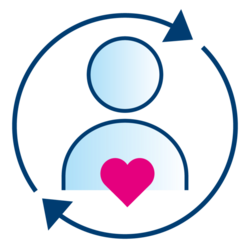 Dental: $2,000/year for comprehensive dental care 
Vision: $0 copay exam, $200/year for eyewear 
Hearing: $0 copay for exam, $1,000 every three years for hardware
Additional benefits
Acupuncture: 12 visits/year
Routine podiatry: six visits/year
Transportation to medical care: 11 round trips/year
Gym membership—SilverSneakers®
Telehealth
24/7 Nurse Hotline
Home delivered meals after a hospital stay
© Copyright 2024 VNS Health. All rights reserved.
7
VNS Health EasyCare Plus (HMO D-SNP)
$0 Monthly plan premium (Part C), primary care copay, specialist copay
Over-the-Counter (OTC) Card ($225/monthly)
Prescription drug coverage (Part D) as low as $0
Flex Card ($350/year) to help pay for utilities, dental, hearings, and vision
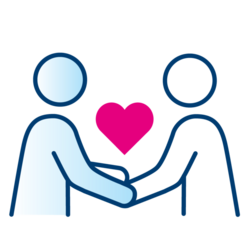 Dental: $2,750/year for comprehensive dental care 
Vision: $0 copay exam, $200/year for eyewear 
Hearing: $0 copay for exam, $1,400 every three years for hardware
Additional benefits
Acupuncture: 30 visits/year
Routine podiatry: six visits/year
Transportation to medical care: seven round trips/year
Gym membership—SilverSneakers®
Telehealth
24/7 Nurse Hotline
Home delivered meals after a hospital stay
© Copyright 2024 VNS Health. All rights reserved.
8
VNS Health Total (HMO D-SNP)
Over-the-Counter (OTC) and GroceryCard ($225/monthly)
$0 Monthly plan premium (Part C), primary care copay, specialist copay
Prescription drug coverage (Part D)
Flex Card ($760/year) to help pay for utilities, dental, hearings, and vision
Long-Term services and supports (including home health aide, nurse, and social worker)
Worldwide coverage—up to $50,000/year for emergency services and urgent care
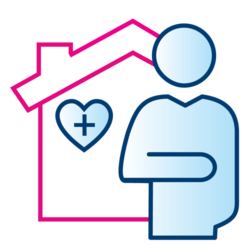 Dental: $3,000/year for comprehensive dental care 
Vision: $0 copay exam, $300/year for eyewear 
Hearing: $0 copay for exam, $1,500 every three years for aids
Additional benefits
Acupuncture: 30 visits/year
Routine podiatry: six visits/year
Transportation to medical care: seven round trips/year
Gym membership—SilverSneakers®
Telehealth
24/7 Nurse Hotline
Home delivered meals after a hospital stay
© Copyright 2024 VNS Health. All rights reserved.
9
VNS Health Medicare Service Area: New York State
Counties covered
Visit our website for additional information: www.vnshealth.org/service-areas
© Copyright 2024 VNS Health. All rights reserved.
10
[Speaker Notes: This slide is NOT pre-programmed into this PowerPoint file. Programmed slide special features do not apply.

Most elements on this slide are editable, moveable and can be deleted.
Please adhere to brand guidelines and instructions to ensure consistency.

To copy the NY map onto other slides: Click on the NY map section you require > ‘Copy’ and ‘Paste’ onto correct slide. 
Can double click into grouping to select a specific region to recolor.

To add a footer: Click in the footer placeholder and start typing. Please make sure your footer text remains within this text box for consistency. 
If deleted or missing: right click on thumbnail and ‘reset’ slide to bring text box back.

This slide CANNOT be reset to its original slide format after editing, as with programmed slides. To return back to the original formatting: Select the original slide from the file download > ‘Copy’ the slide > ‘Paste’ > ‘Use destination theme’.]
Medicaid Managed Long-Term Care (MLTC)
MLTC Benefits
VNS Health MLTC includes all the Medicaid long-term care and other health-related services members need to live well at home and in community, including:
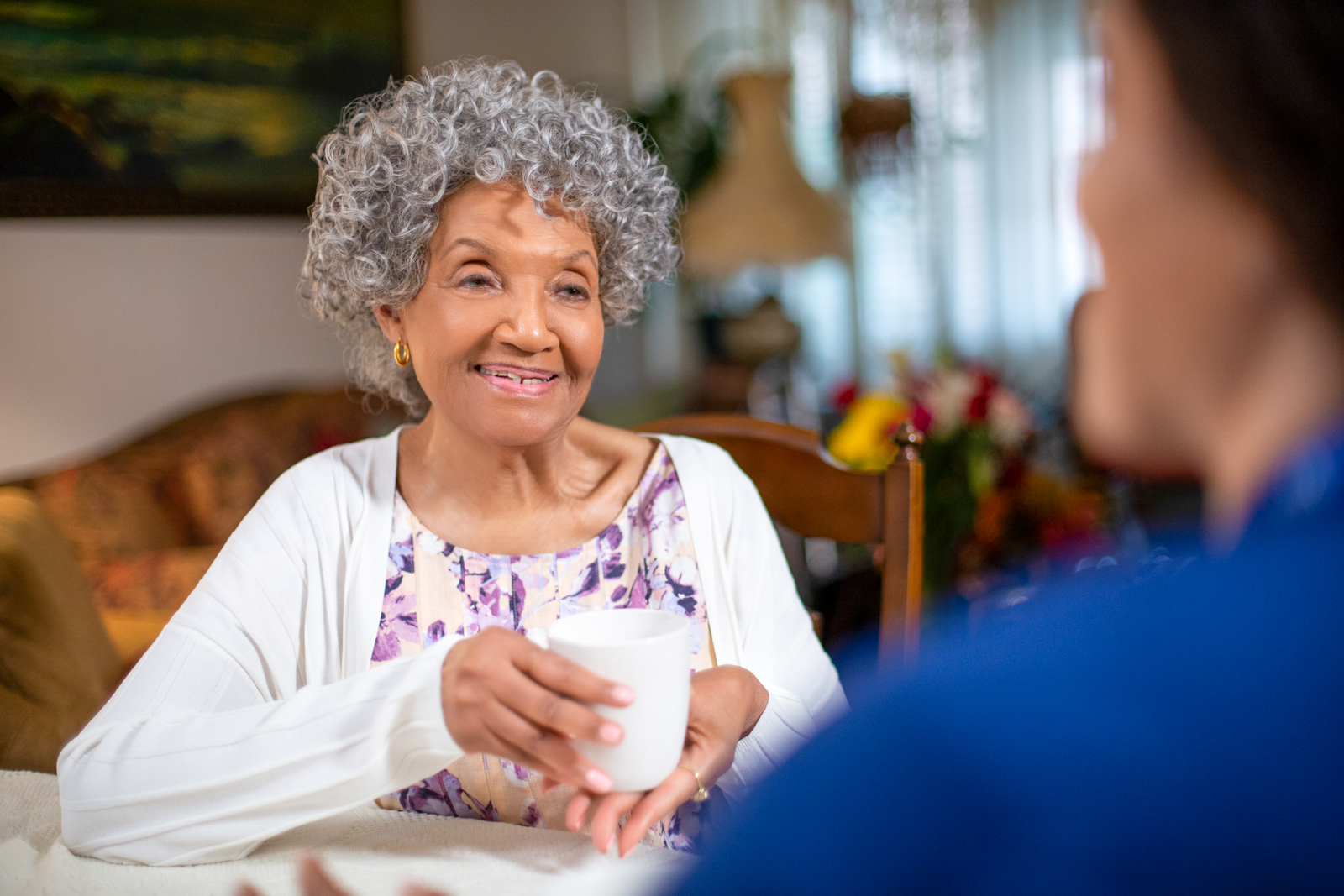 © Copyright 2024 VNS Health. All rights reserved.
11
VNS Health Managed Long Term Care (MLTC) Service Area: New York State
Counties covered
Visit our website for additional information: www.vnshealth.org/service-areas
© Copyright 2024 VNS Health. All rights reserved.
12
[Speaker Notes: This slide is NOT pre-programmed into this PowerPoint file. Programmed slide special features do not apply.

Most elements on this slide are editable, moveable and can be deleted.
Please adhere to brand guidelines and instructions to ensure consistency.

To copy the NY map onto other slides: Click on the NY map section you require > ‘Copy’ and ‘Paste’ onto correct slide. 
Can double click into grouping to select a specific region to recolor.

To add a footer: Click in the footer placeholder and start typing. Please make sure your footer text remains within this text box for consistency. 
If deleted or missing: right click on thumbnail and ‘reset’ slide to bring text box back.

This slide CANNOT be reset to its original slide format after editing, as with programmed slides. To return back to the original formatting: Select the original slide from the file download > ‘Copy’ the slide > ‘Paste’ > ‘Use destination theme’.]
To refer a patient to the VNS Health Medicaid Managed Long Term Care (MLTC) plan:

 Discuss the plan with them  
      VNS Health MLTC Plan Brochure
      Download PDF: English Spanish Chinese Russian Arabic
2. Get their permission for VNS Health to contact them
3. Complete and submit the referral form 
4. If you have any questions, please call 1-855-282-4642.
Ready to Refer to VNS Health MLTC?It’s Easy!
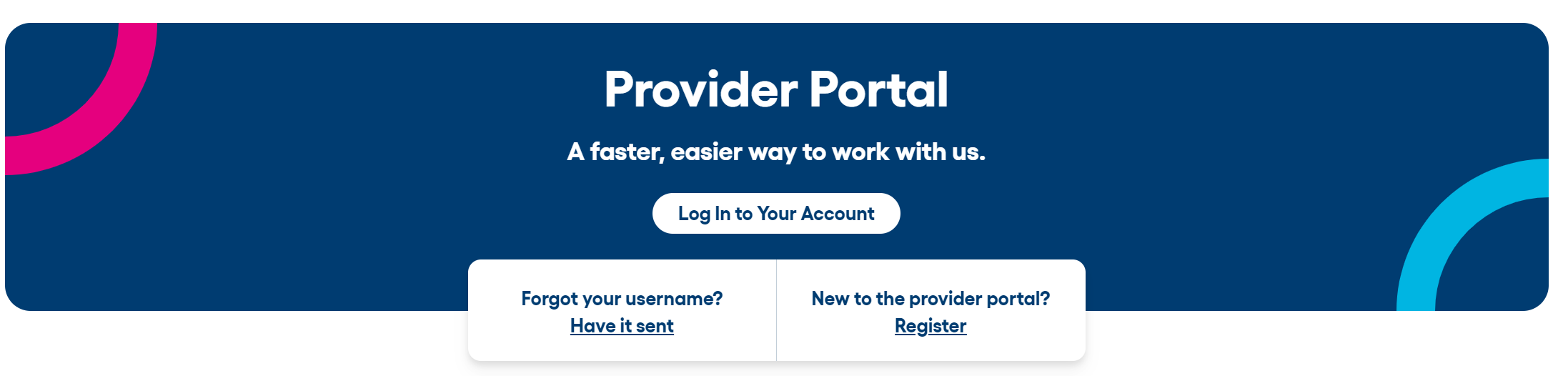 © Copyright 2024 VNS Health. All rights reserved.
13
[Speaker Notes: Portal Link:


www.vnsny.org/for-healthcare-professionals/physician-web-portal/hchb-provider-link/]
SelectHealth VNS Health
SelectHealth works with Carelon Behavioral Health (formerly Beacon Health Options) to provide these services. 
More information on Home and Community Based Services can be found here.
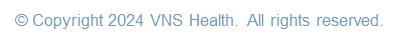 14
SelectHealth VNS HealthService Area
Counties covered
© Copyright 2024 VNS Health. All rights reserved.
15
[Speaker Notes: This slide is NOT pre-programmed into this PowerPoint file. Programmed slide special features do not apply.

Most elements on this slide are editable, moveable and can be deleted.
Please adhere to brand guidelines and instructions to ensure consistency.

To copy the NY map onto other slides: Click on the NY map section you require > ‘Copy’ and ‘Paste’ onto correct slide. 
Can double click into grouping to select a specific region to recolor.

To add a footer: Click in the footer placeholder and start typing. Please make sure your footer text remains within this text box for consistency. 
If deleted or missing: right click on thumbnail and ‘reset’ slide to bring text box back.

This slide CANNOT be reset to its original slide format after editing, as with programmed slides. To return back to the original formatting: Select the original slide from the file download > ‘Copy’ the slide > ‘Paste’ > ‘Use destination theme’.]
VNS Health Member Sample ID Cards
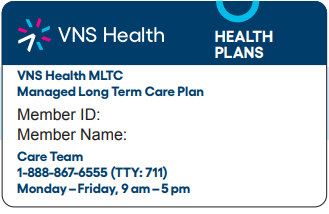 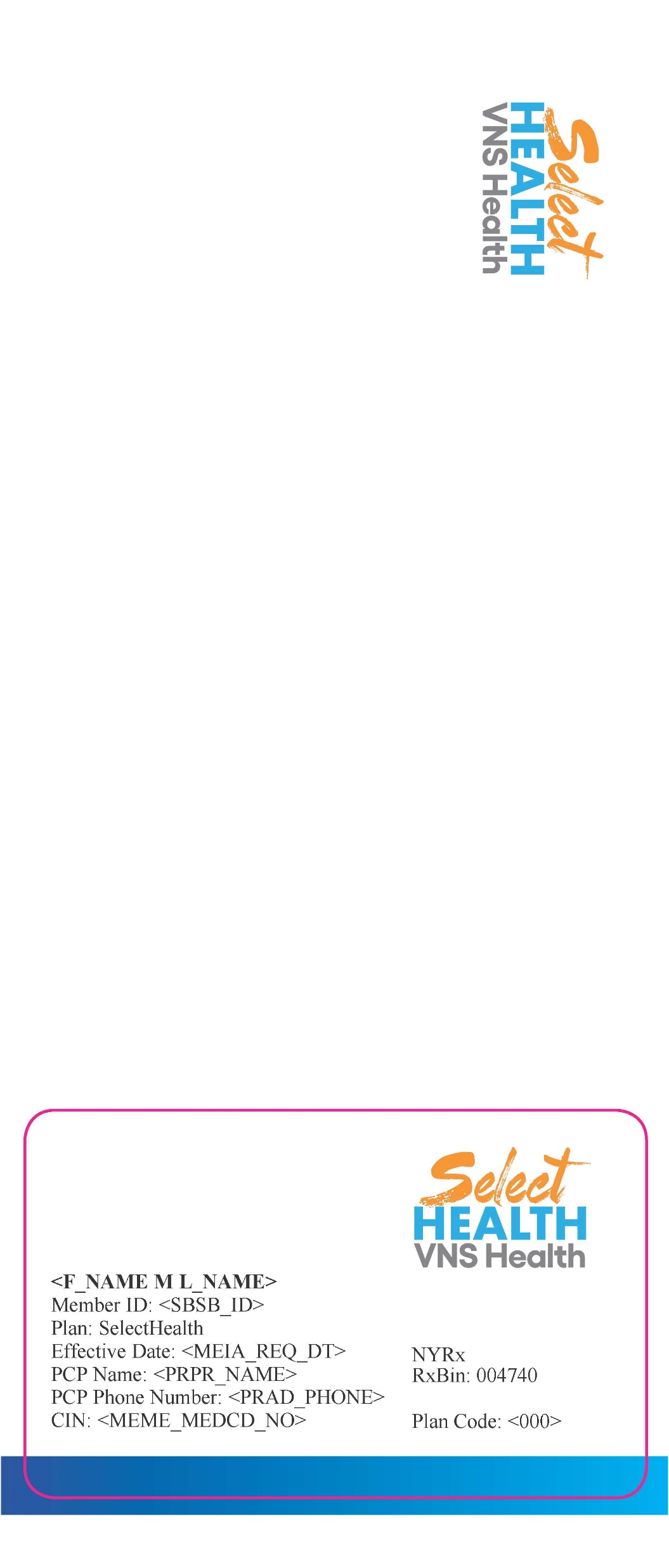 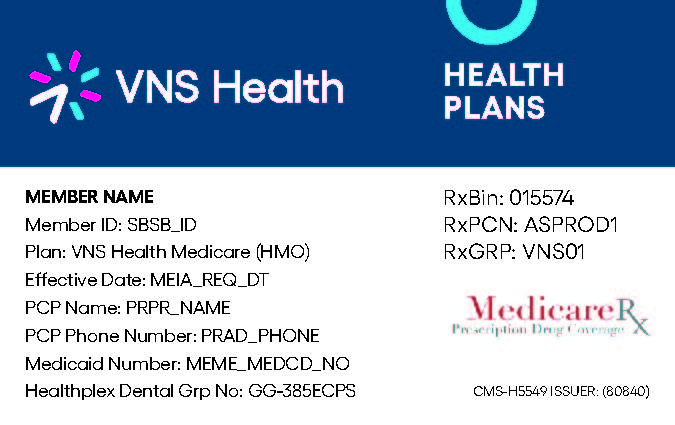 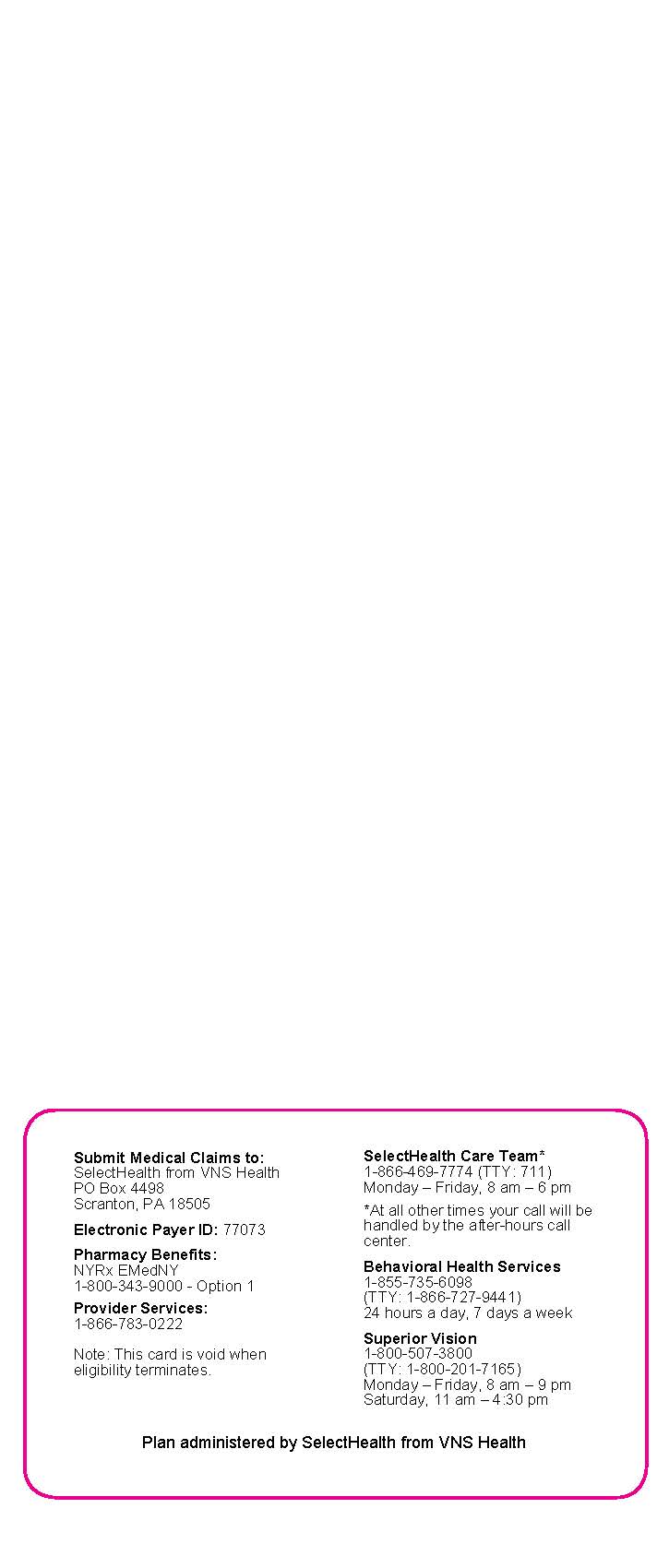 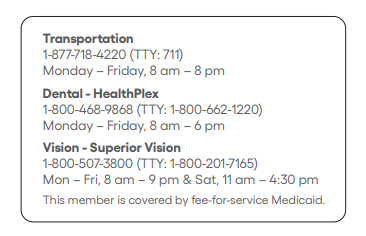 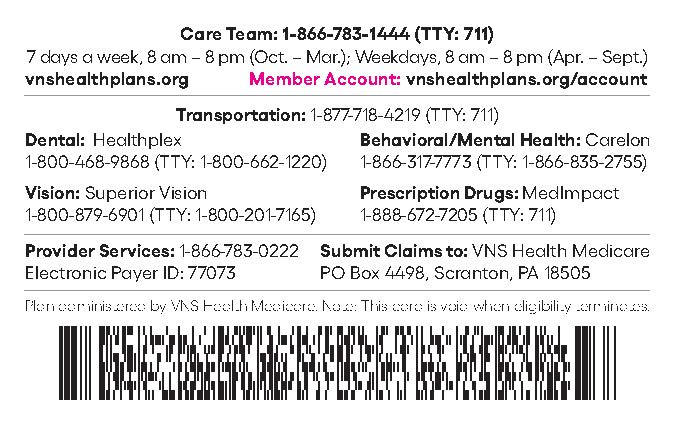 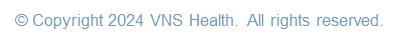 16
Provider Resources
This Photo by Unknown Author is licensed under CC BY-NC-ND
© Copyright 2024 VNS Health. All rights reserved.
17
[Speaker Notes: Next, we will review the contracted supplemental benefits vendors.]
Provider Reference Guide
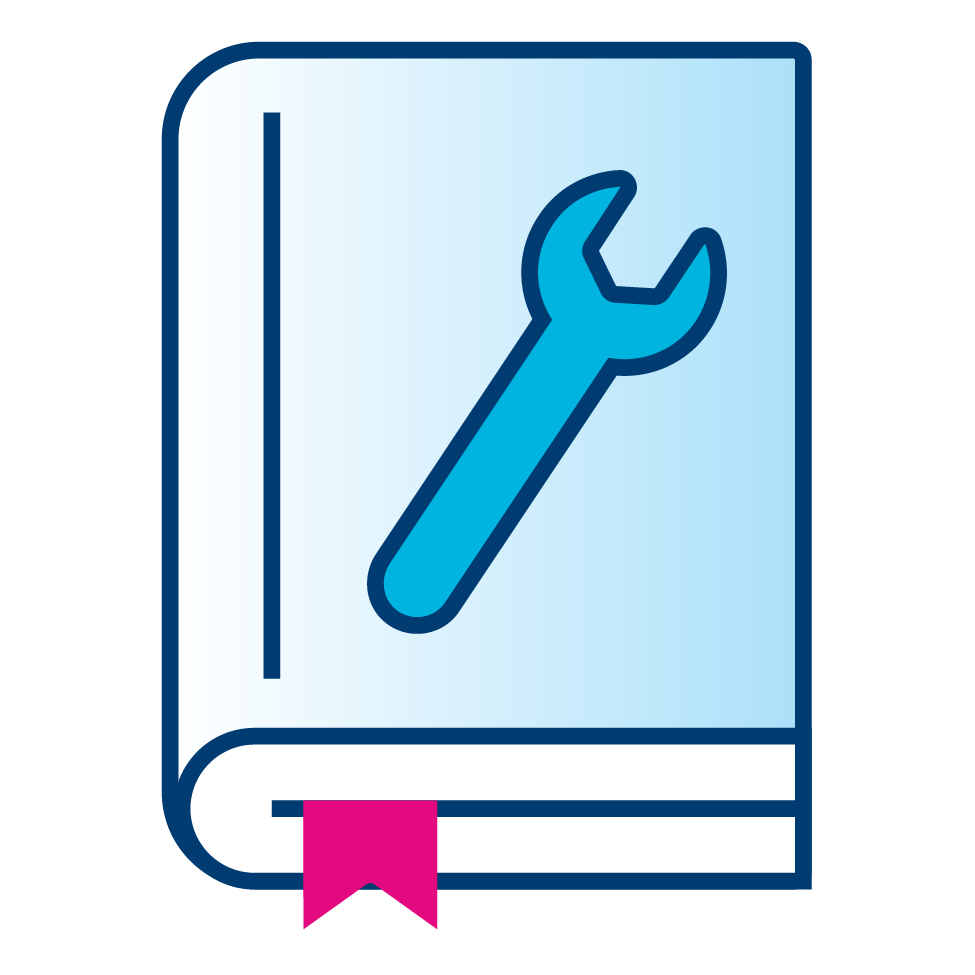 © Copyright 2024 VNS Health. All rights reserved.
18
Website: vnshealthplans.org
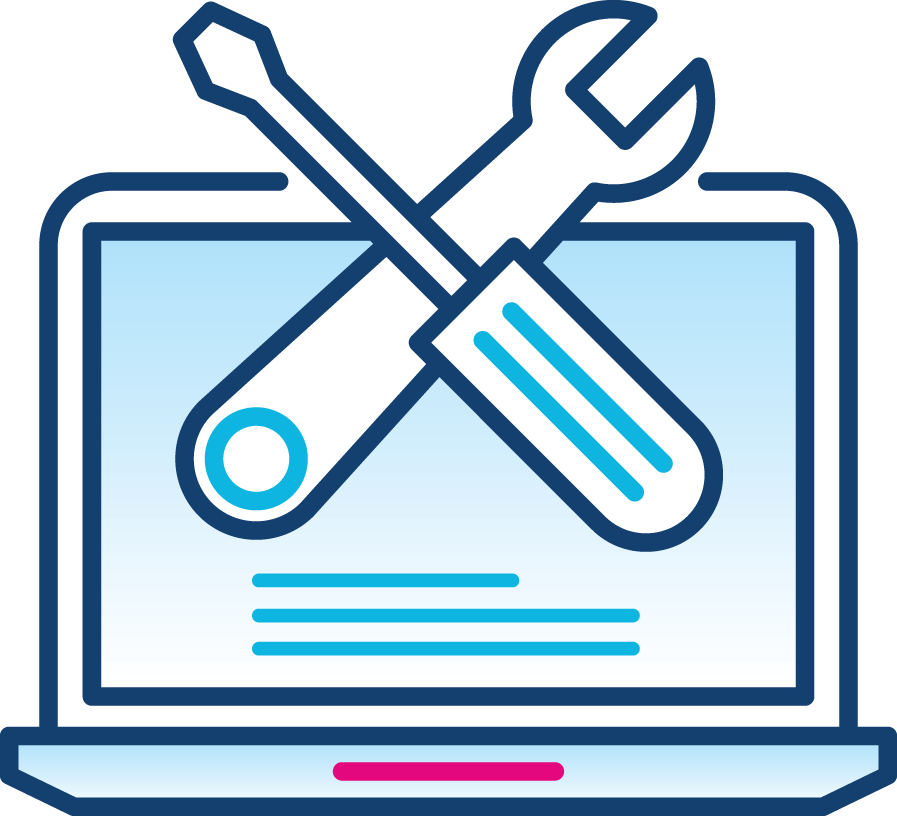 © Copyright 2024 VNS Health. All rights reserved.
19
Provider Portal
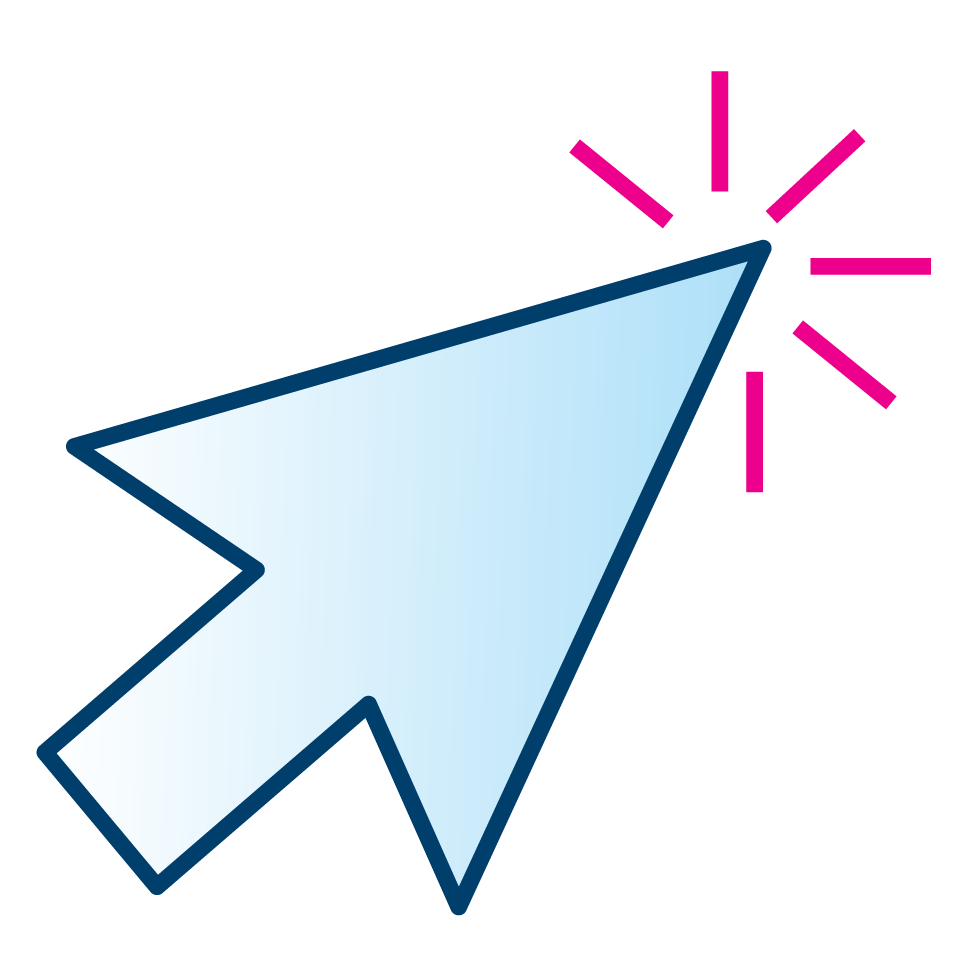 © Copyright 2024 VNS Health. All rights reserved.
20
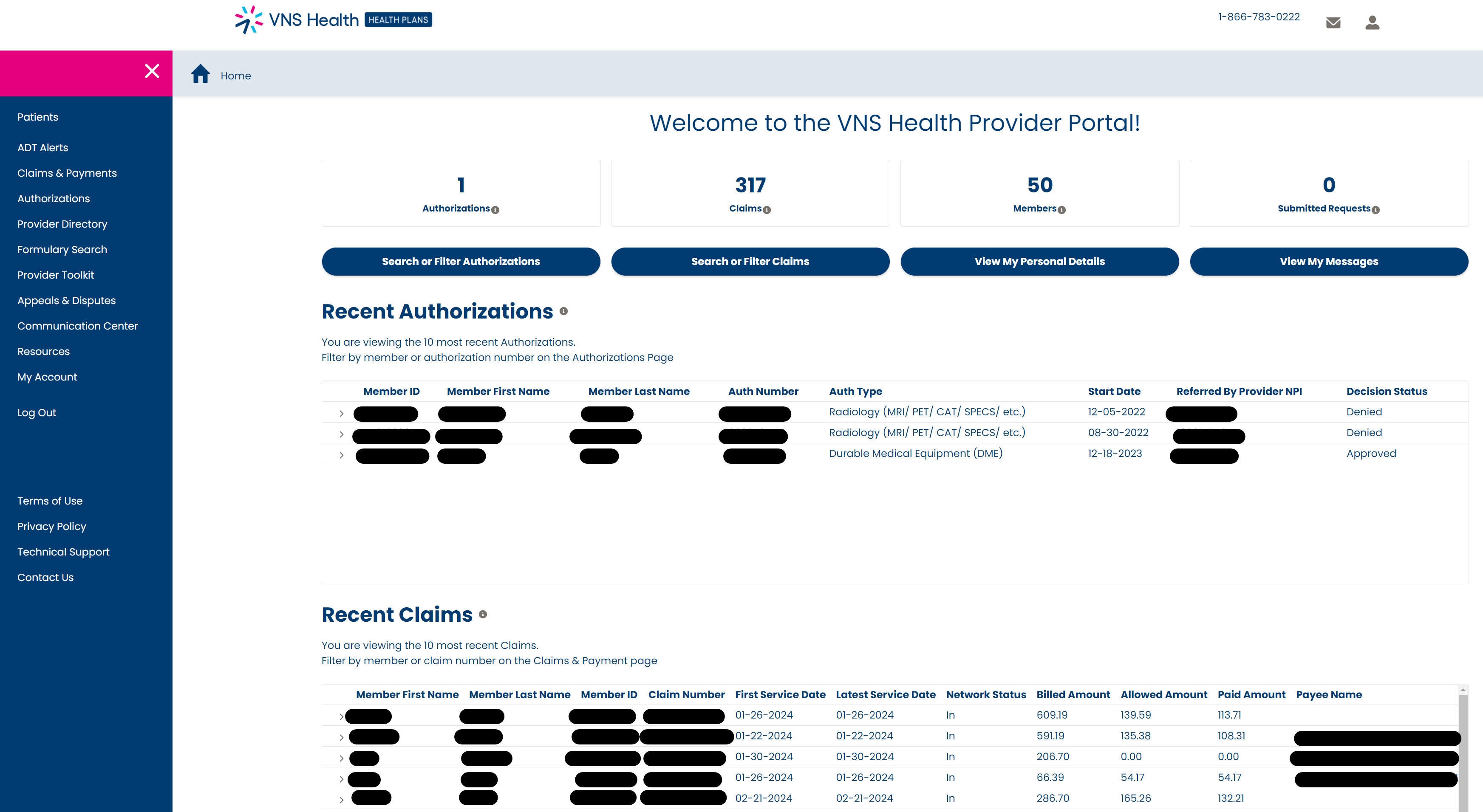 Provider Portal View - Dashboard
© Copyright 2024 VNS Health. All rights reserved.
21
Helpful Links and Contacts
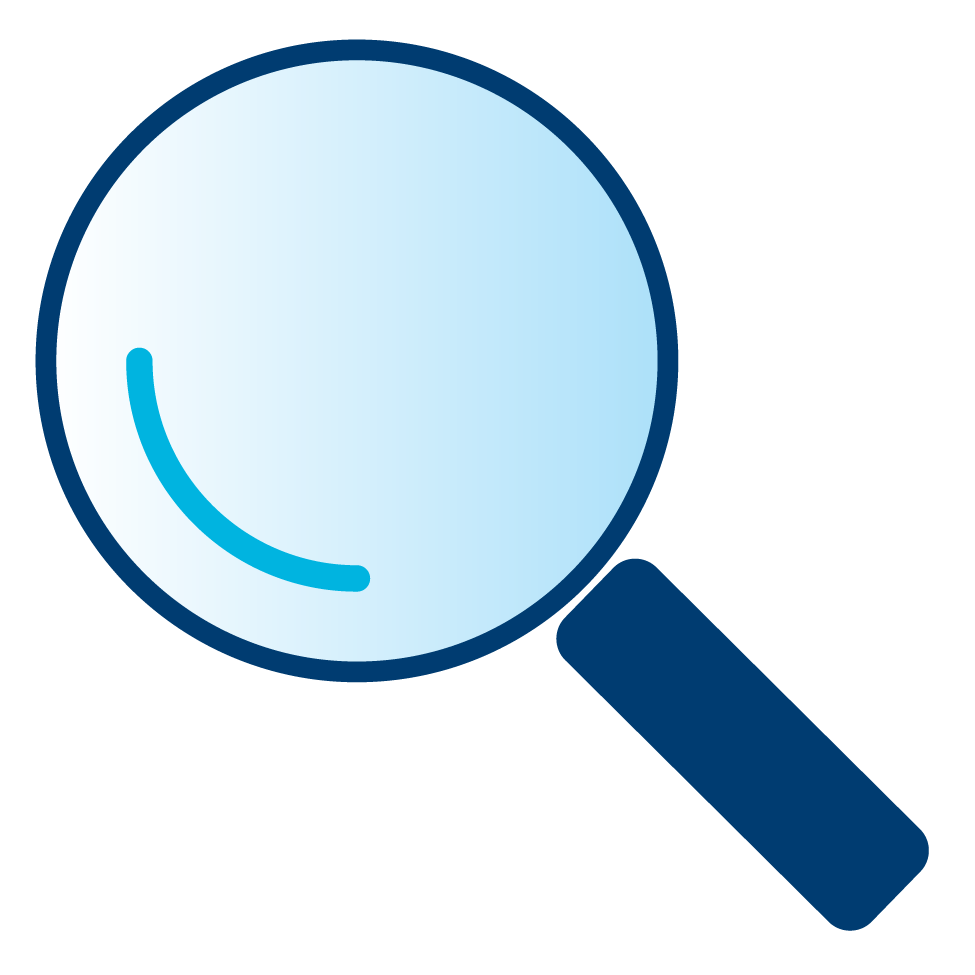 © Copyright 2024 VNS Health. All rights reserved.
22
Delegated Vendors
© Copyright 2024 VNS Health. All rights reserved.
Pharmacy - MedImpact
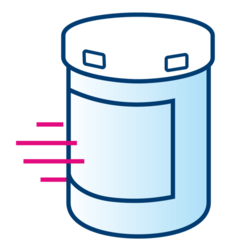 © Copyright 2024 VNS Health. All rights reserved.
24
Medication Request Form
NYS Medicaid Prior Authorization Request Forms For Prescriptions

Standard PA form

To request a PA:
Call NYS Medicaid PA call center at (877) 309-9493 and select option “1” for the prescriber.  
The call center is operational 24 hours a day, seven days per week. 
Completed PA forms can be faxed to NYS Medicaid at (800) 268-2990. 
      Fax requests may take up to 24 hours to process.
© Copyright 2024 VNS Health. All rights reserved.
25
Transportation
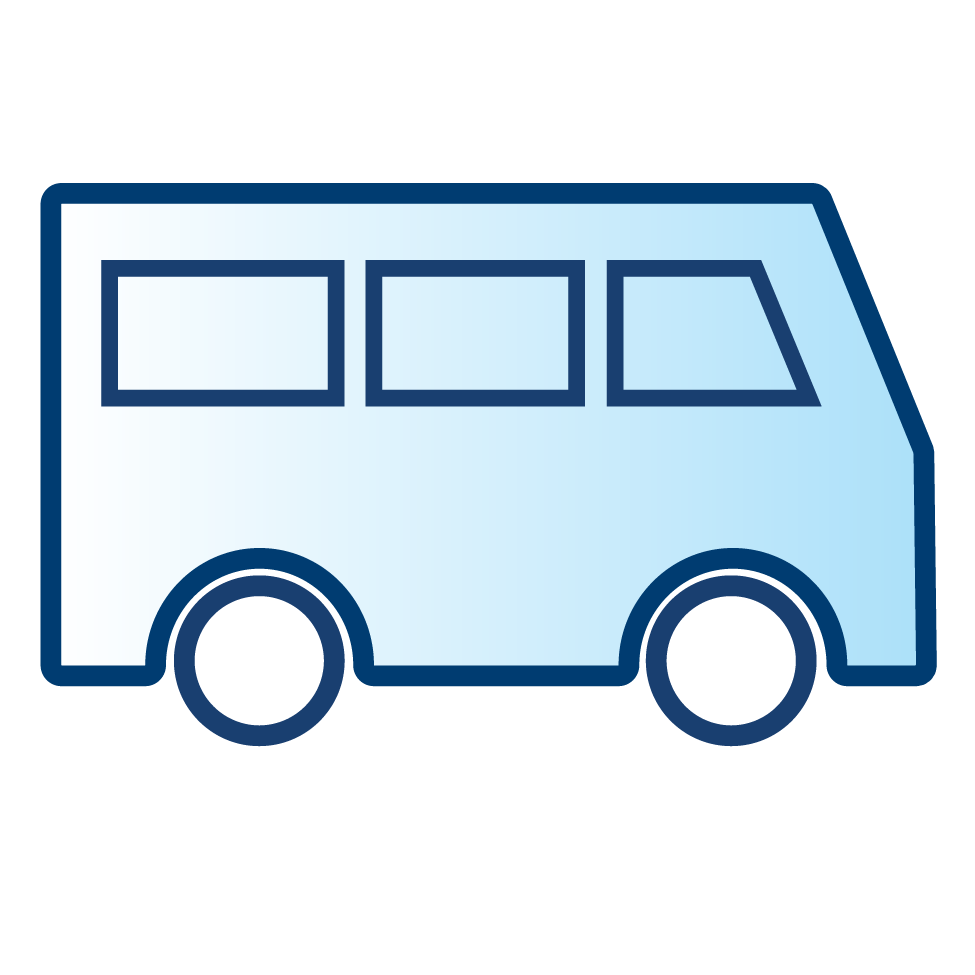 © Copyright 2024 VNS Health. All rights reserved.
26
Dental - HealthPlex
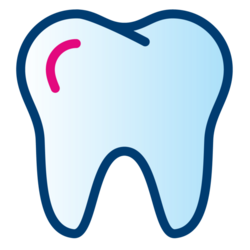 © Copyright 2024 VNS Health. All rights reserved.
27
Carelon Behavioral Health
© Copyright 2024 VNS Health. All rights reserved.
28
Superior Vision by VersantHealth
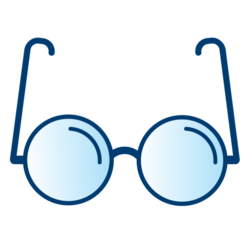 © Copyright 2024 VNS Health. All rights reserved.
29
Provider Responsibilities
© Copyright 2024 VNS Health. All rights reserved.
Provider Responsibilities
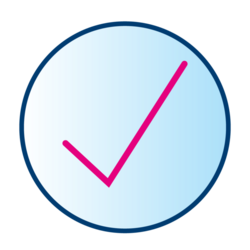 © Copyright 2024 VNS Health. All rights reserved.
31
Billing and Claims Processing
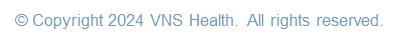 32
[Speaker Notes: Next, we will review the contracted supplemental benefits vendors.]
Availity
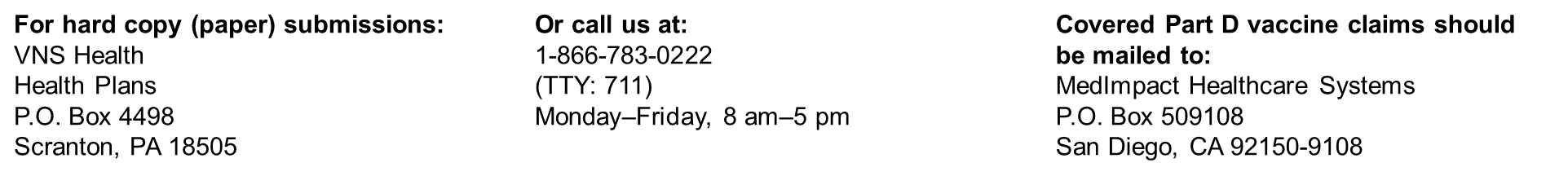 © Copyright 2024 VNS Health. All rights reserved.
33
[Speaker Notes: For this reason, we’d like to share important information regarding your electronic claim submission, eligibility status verification, electronic remittance advice, and claim status verification]
Billing and Claims Processing
© Copyright 2024 VNS Health. All rights reserved.
34
Utilization Management
© Copyright 2024 VNS Health. All rights reserved.
Process and Timeline
© Copyright 2024 VNS Health. All rights reserved.
36
Grievances and Appeals
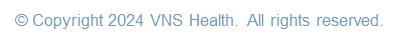 Grievances and Appeals Decisions
When a VNS Health Medicare plan makes a decision related to payment coverage requests or an item provision, service, or drug, the terminology may differ depending on what is being requested, but they all mean an initial request:
Organization determination – Part C benefits
Coverage determination – Part D benefits
Initial determination – can be used for both Part C and D benefits
 


These decisions, when not fully favorable, are subject to appeal, and our initial decision notices will provide you with your appeal rights. For our Medicare plans, Part C service appeals are broken down further for Part B drugs which are typically those drugs that are administered in the office by a physician.
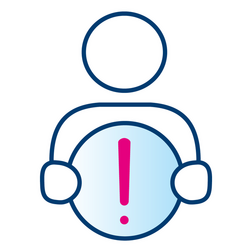 38
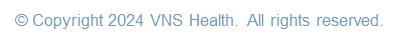 Appeal Types, Timeframes, and Rules
© Copyright 2023 VNS Health. All rights reserved.
39
Request Requirements
The What and Where’s: 

When submitting an appeal, at minimum, the following should be included in the request:

Your name/who is filing the appeal, preferably on your office’s letterhead which includes treating/requesting physician’s 
Name
Address
Phone Number
Member’s name and other type of member identifier such as
VNS Health member ID number
Date of birth
Service or claim that is being appealed, and the reason why
Supporting documentation such as clinical documentation/medical records, proof of timely filing (for claim appeals), or any other documents you feel may help support the appeal

Phone: 1-866-867-6555                                                
Fax: 1-866-791-2213
Mail: P.O. Box 445
          Elmsford, NY 10523
Attn: VNS Health Grievance & Appeals
© Copyright 2024 VNS Health. All rights reserved.
40
Compliance Program
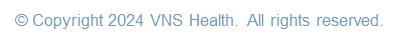 Fraud, Waste and Abuse (All Plans)
42
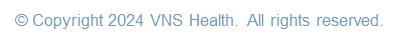 Fraud, Waste and Abuse (All Plans)
Report fraud, waste, and abuse anonymously to Ethics Point, Inc., a contracted vendor, by using the 
VNS Health Hotline at 1-888-634-1558 or online. This service is available 24/7.
43
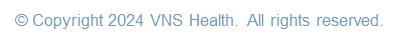 Quality Improvement Program
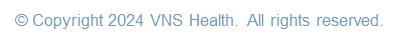 Quality Improvement Program
45
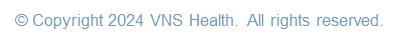 Improving Health Outcomes and Quality Performance
VNS Health collaborates with providers to share data bi-directionally to address care gaps.
Request: to make the provider experience as efficient and rewarding as possible, we invite providers to participate in our automated data collection program supporting Healthcare Effectiveness Data and Information Set (HEDIS®) and Quality Assurance Reporting Requirements (QARR) supplemental data. Reduce your office staff’s administrative burden of collecting medical records if you use a secure Electronic Medical Record (EMR).
Process: we ask for an IT contact to assist in setting up a Secure File Transfer Protocol (SFTP). This standard network protocol is used for the secure file access, transfer, and management of any data stream. We will also request assistance on your end to establish and send a quarterly report. For the first initial files submitted, and subsequently once per annum, we will request a medical chart sample to conduct primary source verification. The data through this program include:
Gaps in Care reports: Shared monthly via the VNS Health provider portal, displaying member level adherence across each quality measure (Total, EasyCare Plus, EasyCare, and SelectHealth)
Supplemental data files: Providers leverage the standardize format to submit clinical supplemental data to close gaps in care to the plan reducing medical record requests
2. Gaps are reconciled 
by partnering provider
1. Gaps in Care report  
is shared by VNS Health*
3. Provider EMR data is 
shared with VNS Health 
quarterly to indicated 
gap closure and measure
adherence
4. VNS Health feedback is 
provided, including gaps 
closed and technical 
issues encountered
*Generally monthly, the frequency of the Gaps in Care report will differ by provider.
46
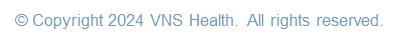 Quality Chart Collection Project Timelines
Medical record data may be requested to support several quality initiatives at different times during the year.
47
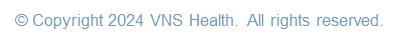 Questions?
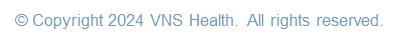 Appendix
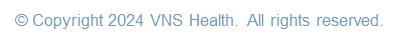 2024 VNS Medicare Advantage Plans
VNS Health Total (HMO D-SNP)
VNS Health EasyCare (HMO)
VNS Health EasyCare Plus (HMO D-SNP)
© Copyright 2024 VNS Health. All rights reserved.
50
Helpful Links and Contacts
© Copyright 2024 VNS Health. All rights reserved.
51